Electric Circuits
Physics Unit 9
[Speaker Notes: Physics Unit 9]
This Slideshow was developed to accompany the textbook
OpenStax Physics
Available for free at https://openstaxcollege.org/textbooks/college-physics 
By OpenStax College and Rice University
2013 edition
Some examples and diagrams are taken from the textbook.
Slides created by 
Richard Wright, Andrews Academy 
rwright@andrews.edu
In this lesson you will…
• Define electric current and ampere
• Describe the direction of charge flow in conventional current.
• Explain the origin of Ohm’s law.
• Calculate voltages, currents, or resistances with Ohm’s law.
• Describe a simple circuit.
09-01 Current, Resistance, and Ohm’s Law
09-01 Current, Resistance, and Ohm’s Law
09-01 Current, Resistance, and Ohm’s Law
09-01 Current, Resistance, and Ohm’s Law
Conventional Current
Electrons are the charge that flows through wires

Historically thought positive charges move

Conventional current  imaginary flow of positive charges
Flows from positive terminal and into negative terminal
Real current flows the opposite way
09-01 Current, Resistance, and Ohm’s Law
09-01 Current, Resistance, and Ohm’s Law
Think of water pumps
Bigger pumps  more water flowing
Skinny pipes (more resistance)  less water flow
Electrical Circuits
Bigger battery voltage  more current
Big electrical resistance  less current
09-01 Current, Resistance, and Ohm’s Law
09-01 Current, Resistance, and Ohm’s Law
Resistors
Device that offers resistance to flow of charges
Copper wire has very little resistance
Symbols used for
Resistor  

Wire 
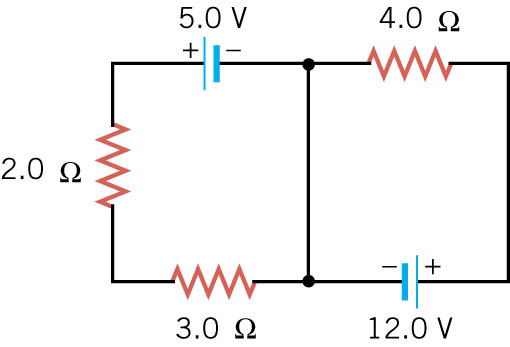 09-01 Current, Resistance, and Ohm’s Law
09-01 Homework
Hopefully these circuit problems won’t have you running around in circles

Read 20.3
In this lesson you will…
• Explain the concept of resistivity.
• Use resistivity to calculate the resistance of specified configurations of material.
• Use the thermal coefficient of resistivity to calculate the change of resistance with temperature.
09-02 Resistance and Resistivity
09-02 Resistance and Resistivity
Another way to find resistance
The resistance varies directly with length and inversely with width (or cross-sectional area) a wire
Kind of like trying to get a lot of water through a pipe

Short, thick wire  small resistance

Long, skinny wire  large resistance
09-02 Resistance and Resistivity
09-02 Resistance and Resistivity
09-02 Resistance and Resistivity
09-02 Resistance and Resistivity
Metals
Resistivity increases with temperature
 is positive
Semiconductors
Resistivity decreases with temperature
 is negative
09-02 Resistance and Resistivity
09-02 Resistance and Resistivity
09-02 Resistance and Resistivity
Superconductors
Materials whose resistivity = 0
Metals become superconductors at very low temperatures
Some materials using copper oxide work at much higher temperatures
No current loss
Used in
Transmission of electricity
MRI
Maglev
Powerful, small electric motors
Faster computer chips
[Speaker Notes: Current in some superconductors have be constant for many years]
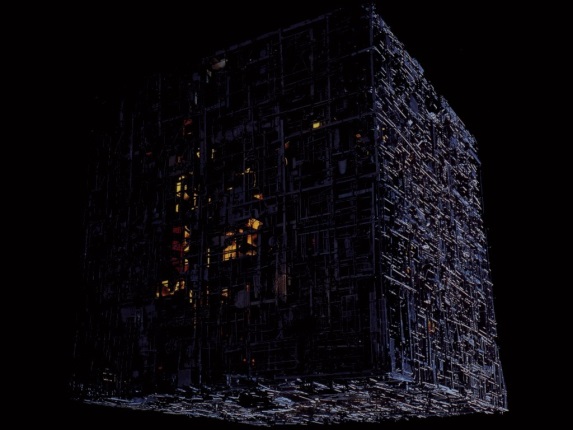 09-02 Homework
Resistance is futile
Read 20.4, 20.5
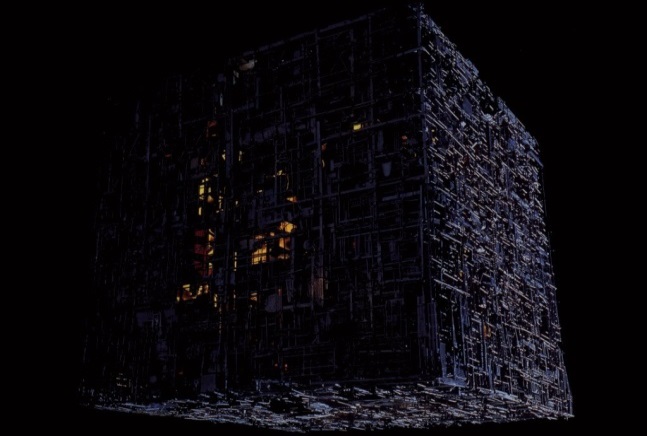 In this lesson you will…
• Calculate the power dissipated by a resistor and power supplied by a power supply.
• Calculate the cost of electricity under various circumstances.
• Explain the differences and similarities between AC and DC current.
• Calculate rms voltage, current, and average power.
09-03 Electric Power and AC/DC
09-03 Electric Power and AC/DC
09-03 Electric Power and AC/DC
[Speaker Notes: V=IR  I = V/R]
09-03 Electric Power and AC/DC
09-03 Electric Power and AC/DC
Kilowatt hours
Electrical companies charge you for the amount of electrical energy you use
Measured in kilowatt hours (kWh)

If electricity costs $0.15 per kWh how much does it cost to operate the previous heater (P = 10.1 W) for one month?
$1.09
09-03 Electric Power and AC/DC
Alternating Current
Charge flow reverses direction periodically
Due to way that power plants generate power

Simple circuit
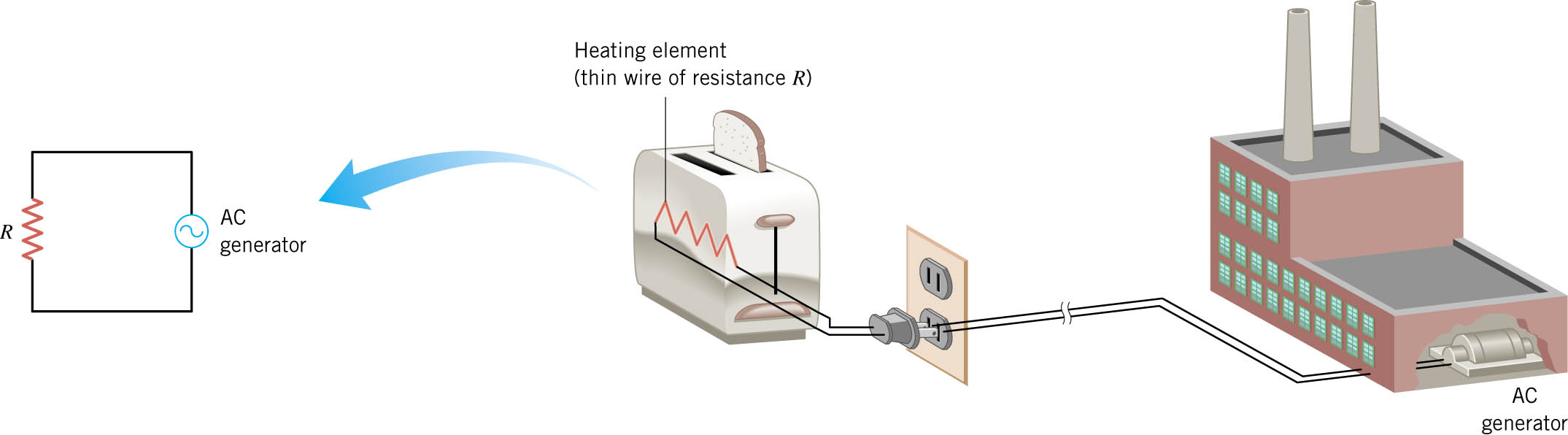 09-03 Electric Power and AC/DC
Periodicity
Voltage, Current, and Power fluctuate with time







So we usually talk about the averages
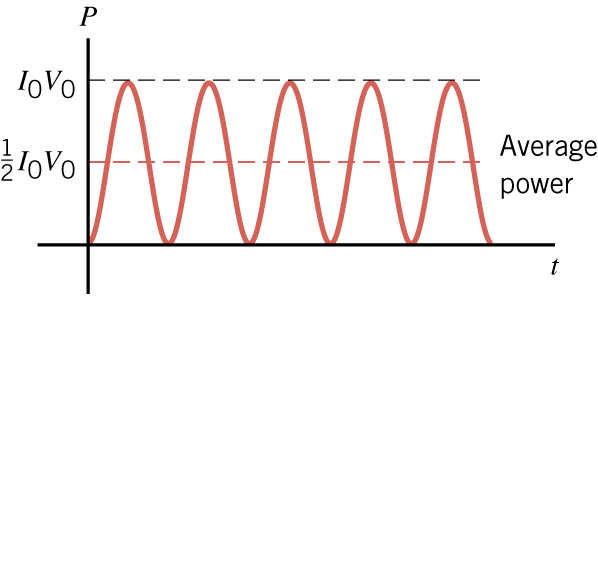 09-03 Electric Power and AC/DC
[Speaker Notes: I0 and V0 stand for the maximum value]
09-03 Electric Power and AC/DC
09-03 Electric Power and AC/DC
Convention in USA
V0 = 170 V
Vrms = 120 V
Most electronics specify 120 V, so they really mean Vrms

We will always (unless noted) use average power, and root mean square current and voltage
Thus all previously learned equations work!
09-03 Electric Power and AC/DC
A 60 W light bulb operates on a peak voltage of 156 V.  Find the Vrms, Irms, and resistance of the light bulb.

Vrms = 110 V
Irms = 0.55 A
R = 202 
09-03 Electric Power and AC/DC
Why are you not supposed to use extension cords for devices that use a lot of power like electric heaters?

P = IV
P is large so I is large
The wire has some resistance
The large current and little resistance can cause heating
If wire gets too hot, the plastic insulation melts
[Speaker Notes: Wire resistance varies directly with L and inversely with A

If you use an extension cord, use one with thick wires and short length to reduce resistance
Remember small gauge means big wires]
09-03 Homework
Don’t write down just answers.  Alternatively show your work, too.

Read 20.6, 20.7
In this lesson you will…
• Define thermal hazard, shock hazard, and short circuit.
• Explain what effects various levels of current have on the human body.
09-04 Electricity and the Human Body
09-04 Electricity and the Human Body
Thermal Hazards
Electric energy converted to thermal energy faster than can be dissipated
Happens in short circuits
Electricity jumps between two parts of circuits bypassing the main load
[Speaker Notes: Thin wires have higher R than thick wires

Heat can’t escape from coiled wires and they melt]
09-04 Electricity and the Human Body
Shock Hazards
Factors
Amount of Current
Path of current
Duration of shock
Frequency of current
Human body mainly water, so decent conductor
Muscles are controlled by electrical impulses in nerves
A shock can cause muscles to contract
Cause fist to close around wire (muscles to close, stronger than to open)
Can cause heart to stop
Body most sensitive to 50-60 Hz
09-04 Homework
Don’t let these problems shock you.

Read 21.1
In this lesson you will…
• Draw a circuit with resistors in parallel and in series.
• Calculate the voltage drop of a current across a resistor using Ohm’s law.
• Contrast the way total resistance is calculated for resistors in series and in parallel.
• Explain why total resistance of a parallel circuit is less than the smallest resistance of any of the resistors in that circuit.
• Calculate total resistance of a circuit that contains a mixture of resistors connected in series and in parallel.
09-05 Resistors in Series and Parallel
09-05 Resistors in Series and Parallel
Series Wiring
More than one device on circuit
Same current through each device
Break in device means no current
Form one “loop”
The resisters divide the voltage between them
09-05 Resistors in Series and Parallel
V divide among resistors
V = V1 + V2 + V3
V = IR
V = IR1 + IR2 + IR3
V = I(R1 + R2 +R3)
V = IRS

RS = R1 + R2 + R3 + …
[Speaker Notes: Rs is the equivalent resistance in Series]
09-05 Resistors in Series and Parallel
A 5.17 k resistor and a 10.09 k resistor are connected in series.  What is the equivalent resistance?

15.26 k
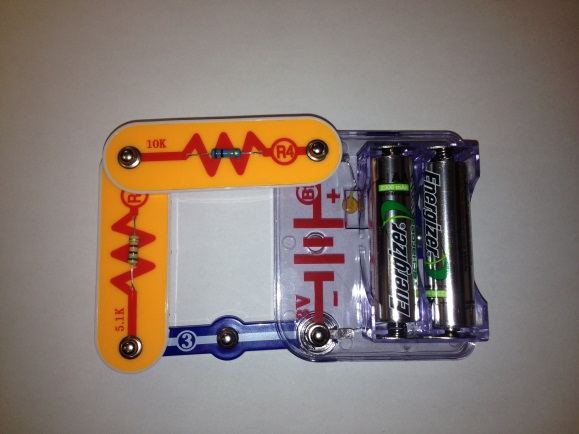 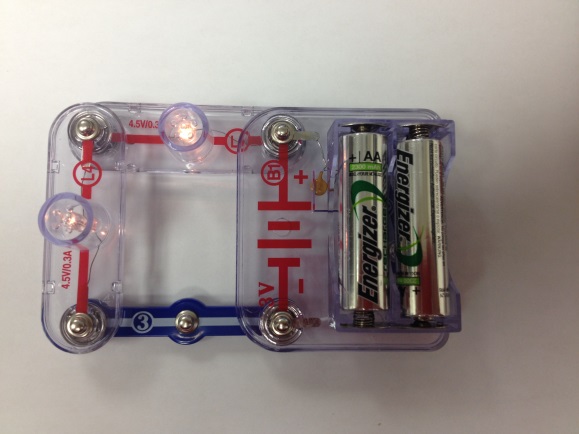 [Speaker Notes: Circuit board and multimeter to measure

5.17 k + 10.09 k = 15.26 k]
09-05 Resistors in Series and Parallel
Bathroom vanity lights are occasionally wired in series.  V = 120 V and you install 3 bulbs with R = 8 and 1 bulb with R = 12.  What is the current, voltage of each bulb, and the total power used?

I = 3.33 A
V = 26.7 V, 40 V
Ptotal = 400 W
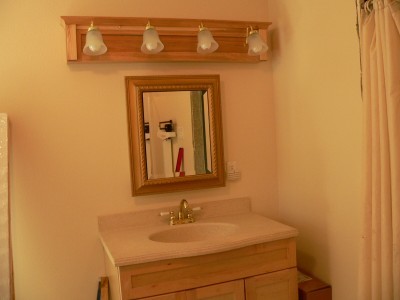 09-05 Resistors in Series and Parallel
Parallel Wiring
Same voltage across several devices
Typical house wiring
Break in device has no effect on current
Resistors divide current
09-05 Resistors in Series and Parallel
Derivation
Each branch draws current as if the other wasn’t there
Each branch draws less current than the power supply gives
R = V / I
Overall circuit: Large I  Small R
Smaller resistance than either branch
09-05 Resistors in Series and Parallel
09-05 Resistors in Series and Parallel
09-05 Resistors in Series and Parallel
A 1004  resistor and a 101  resistor are connected in parallel.  What is the equivalent resistance?
91.8 
If they were connected to a 3 V battery, how much total current would the battery supply?
32.7 mA
How much current through each resistor?
3.0 mA and 29.7 mA
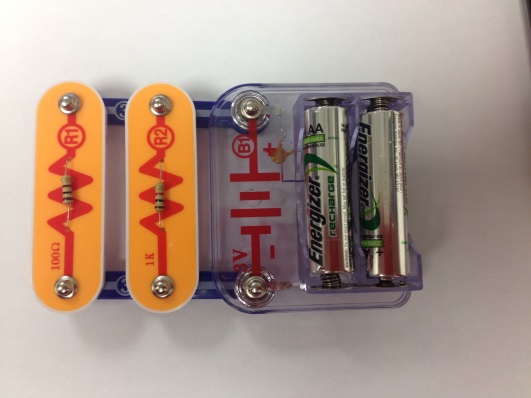 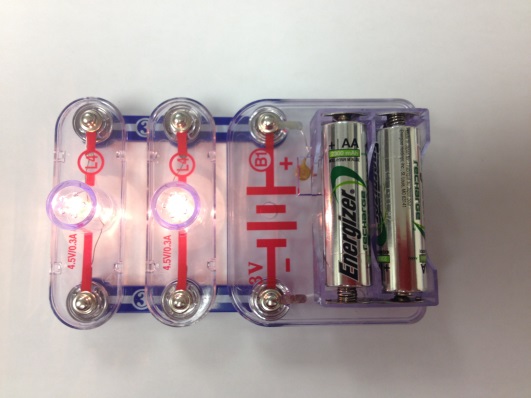 09-05 Resistors in Series and Parallel
Circuits Wired Partially in Series and Partially in Parallel
Simplify any series portions of each branch

Simplify the parallel circuitry of the branches

If necessary simplify any remaining series
8-04 Circuits in Parallel and Series
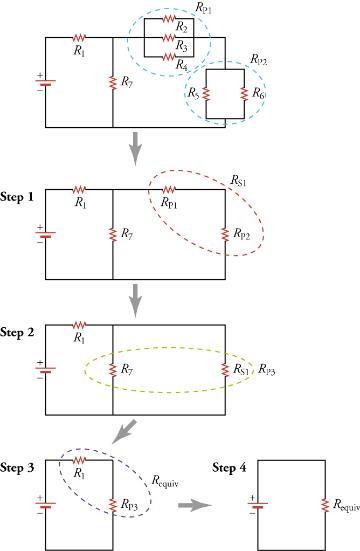 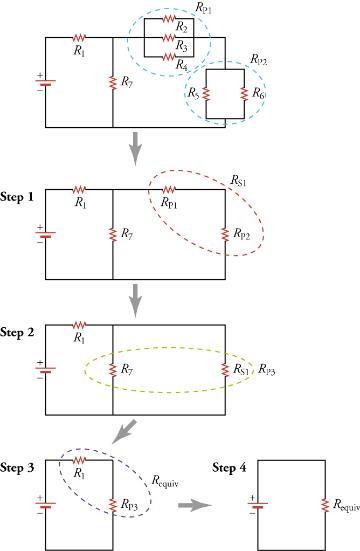 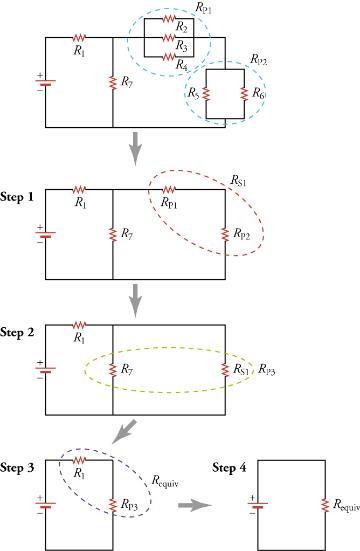 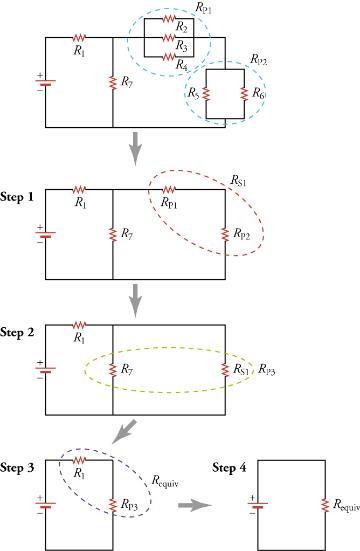 101 
5.17 k
100.9 k
3 V
10.09 k
1004 
09-05 Resistors in Series and Parallel
Find the equivalent resistance and the total current of the following circuit.
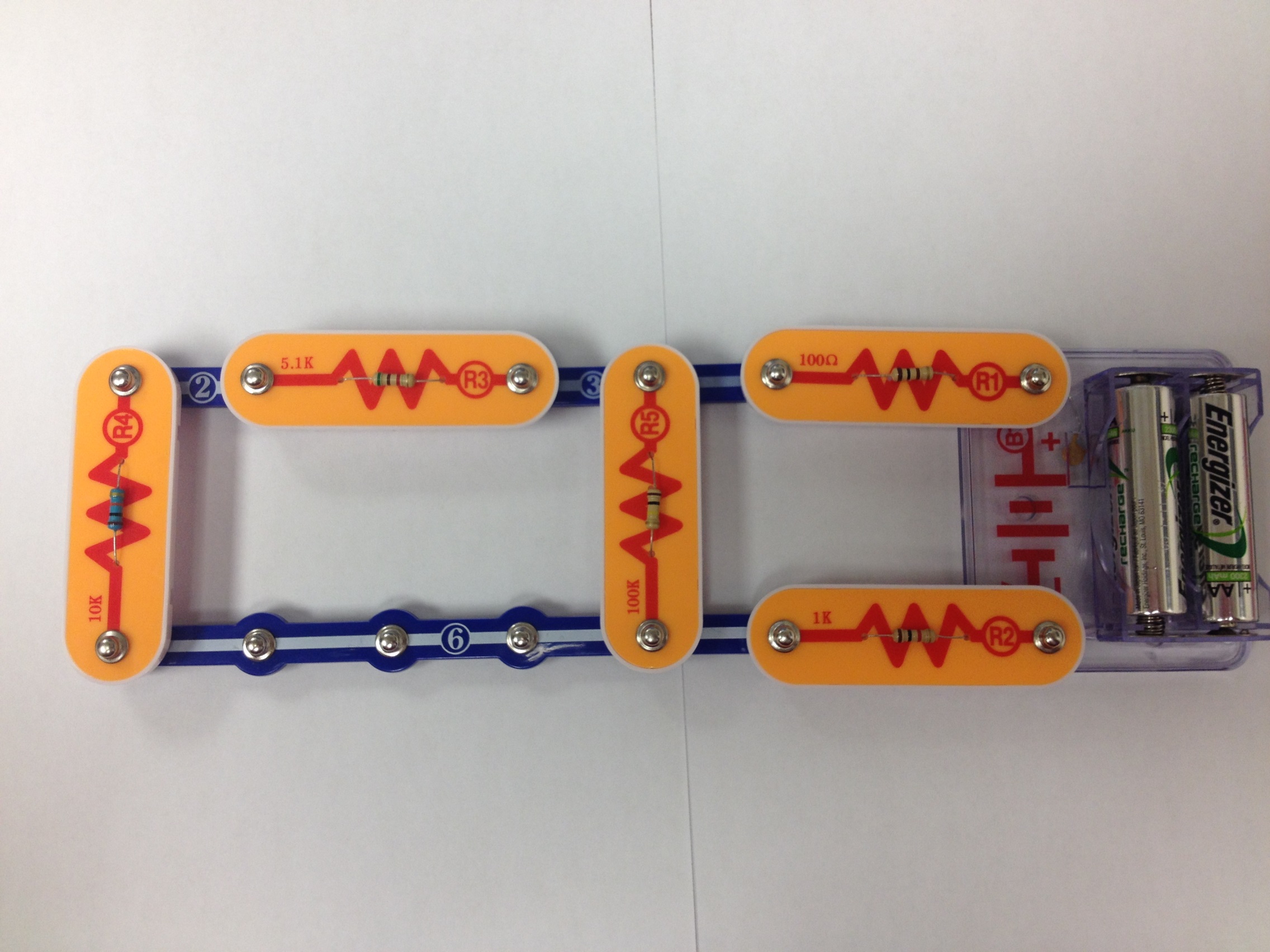 101 Ω
5.17 kΩ
3 V
100.9 kΩ
10.09 kΩ
1004 Ω
8-04 Circuits in Parallel and Series
8-04 Circuits in Parallel and Series
2 
1 
20 
1.5 V
5 
4 
15 
3 
2.5 
09-05 Resistors in Series and Parallel
Find the equivalent resistance.
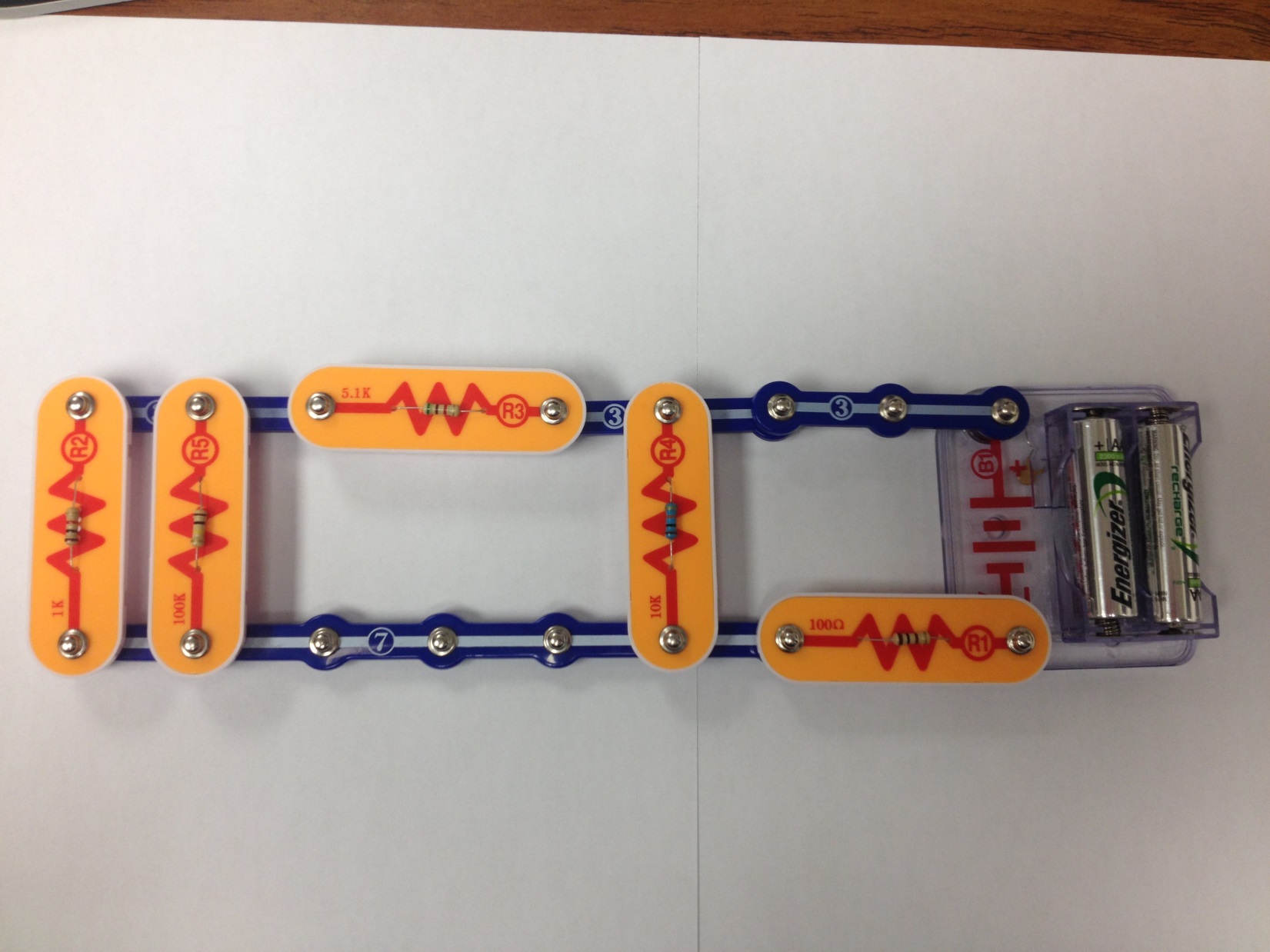 5.17 kΩ
10.09 kΩ
3 V
100.9 kΩ
1004 Ω
101 Ω
8-04 Circuits in Parallel and Series
8-04 Circuits in Parallel and Series
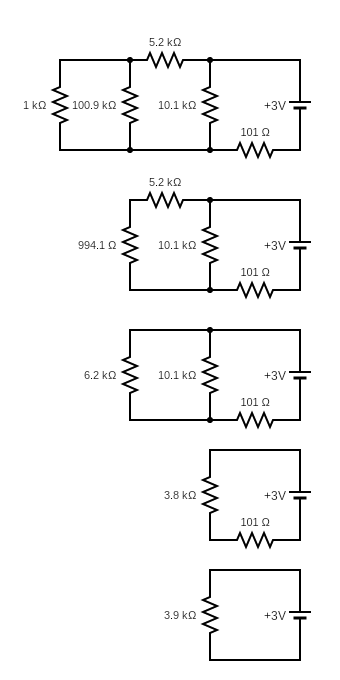 09-05 Homework
These series of problems parallel the lesson.

Read 21.2
In this lesson you will…
• Compare and contrast the voltage and the electromagnetic force of an electric power source.
• Describe what happens to the terminal voltage, current, and power delivered to a load as internal resistance of the voltage source increases (due to aging of batteries, for example).
• Explain why it is beneficial to use more than one voltage source connected in parallel.
09-06 Electromotive Force: Terminal Voltage
09-06 Electromotive Force: Terminal Voltage
Emf
Electromotive force
Not really a force
Really voltage produced that could drive a current
09-06 Electromotive Force: Terminal Voltage
Internal Resistance
Batteries and generators have resistance

In batteries  due to chemicals
In generators  due to wires and other components

Internal resistance is connected in series with the equivalent resistance of the circuit
09-06 Electromotive Force: Terminal Voltage
09-06 Electromotive Force: Terminal Voltage
A string of 20 Christmas light are connected in series with a 3.0 V battery.  Each light has a resistance of 10 .  The terminal voltage is measured as 2.0 V.  What is the internal resistance of the battery?

100 
09-06 Electromotive Force: Terminal Voltage
A battery has an internal resistance of 0.02  and an emf of 1.5 V.  If the battery is connected with five 15  light bulbs connected in parallel, what is the terminal voltage of the battery?

1.49 V
09-06 Electromotive Force: Terminal Voltage
If batteries are connected in series, their emfs add, but so do the internal resistances
If batteries are connected in parallel, their emfs stay the same, but the currents add and the combined internal resistance is less
[Speaker Notes: Think of resisters in series and parallel]
09-06 Homework
Hard work takes lots of emf!

Read 21.3
In this lesson you will…
• Analyze a complex circuit using Kirchhoff’s rules, using the conventions for determining the correct signs of various terms.
09-07 Kirchhoff’s Rules
09-07 Kirchhoff’s Rules
09-07 Kirchhoff’s Rules
Reasoning Strategy
Draw the current in each branch of the circuit (flows out of positive terminal of battery).  Choose any direction.  If you are wrong you will get a negative current.
Mark each element with a plus and minus signs at opposite ends to show potential drop. (Current flows from + to – through a resistor)
If the current leaves the element at +, voltage rise
If the current leaves the element at -, voltage drop
Apply junction rule and loop rule to get as many independent equations as there are variables.
Solve the system of equations.
12V
5 
3 
I
8V
4 
2 
09-07 Kirchhoff’s Rules
Find the current through the circuit
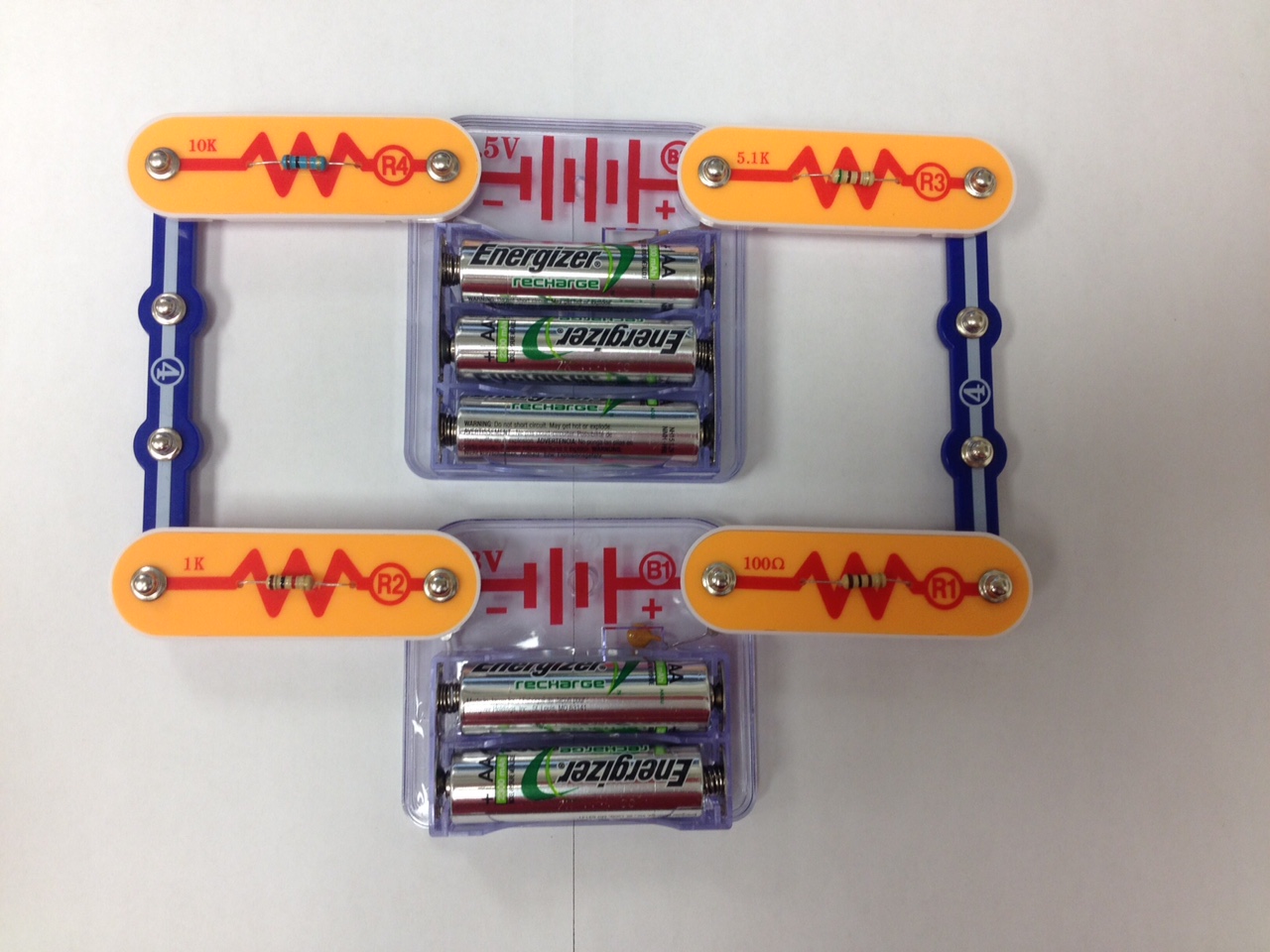 10.09 kΩ
4.5 V
5.17 kΩ
3 V
101 Ω
1004 Ω
30 
I1
45 V
40 
1 
I3
20 
I2
1 
80 V
09-07 Kirchhoff’s Rules
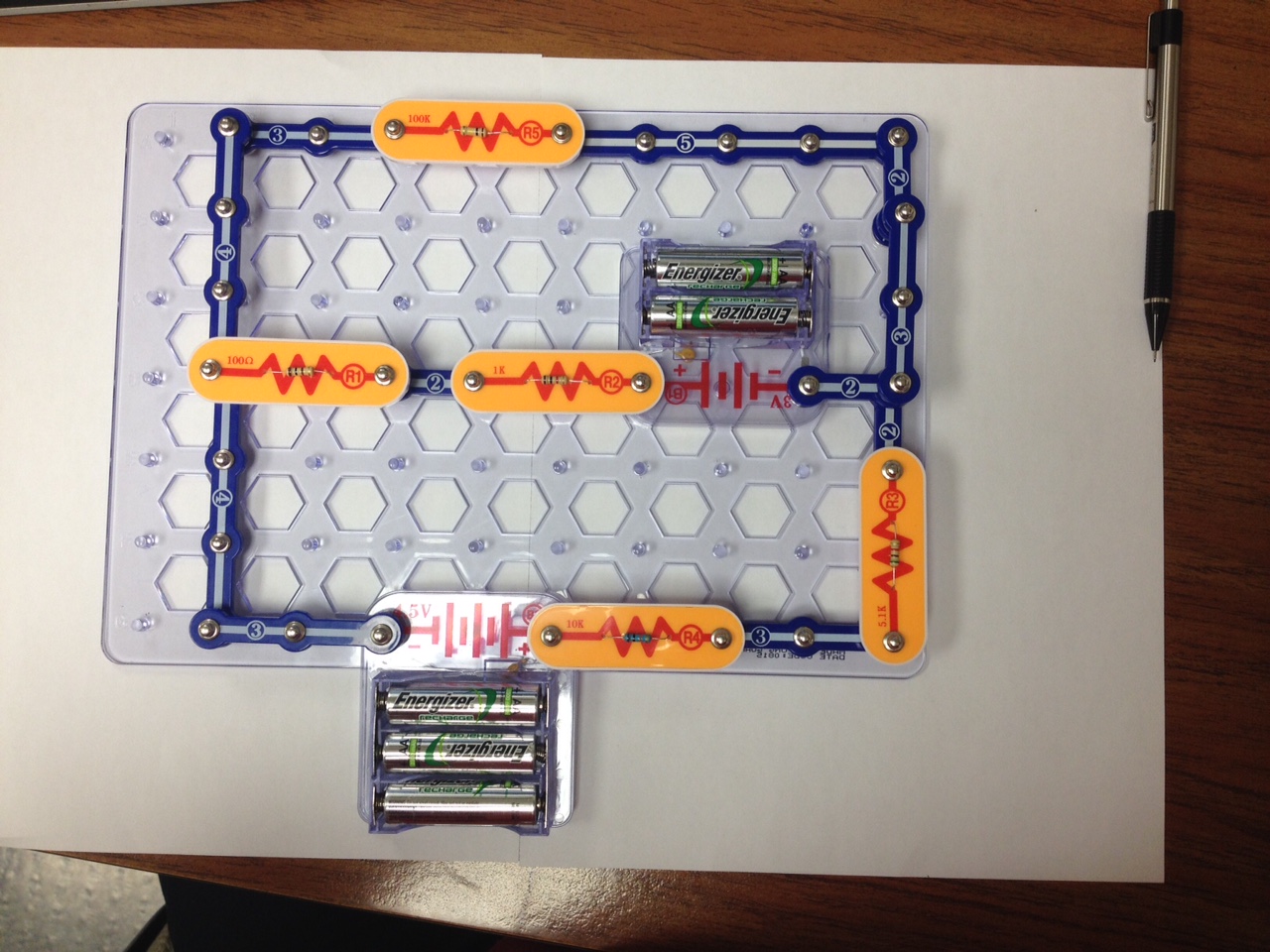 Find the currents through each element.
100.9 kΩ
I1
I2
101 Ω
1004 Ω
3 V
I3
5.17 kΩ
4.5 V
10.09 kΩ
09-07 Homework
Currently, you need to work on these problems

Read 21.4
In this lesson you will…
• Explain why a voltmeter must be connected in parallel with the circuit.
• Draw a diagram showing an ammeter correctly connected in a circuit.
• Describe how a galvanometer can be used as either a voltmeter or an ammeter.
• Find the resistance that must be placed in series with a galvanometer to allow it to be used as a voltmeter with a given reading.
• Explain why measuring the voltage or current in a circuit can never be exact.
09-08 DC Voltmeters and Ammeters
09-08 DC Voltmeters and Ammeters
Analog (non-digital) meters
Main component  galvanometer
[Speaker Notes: Made of magnets, wire coil, spring, pointer and calibrated scale.

Current flowing through the coil makes it magnetic, so it wants to move.  The stronger the current the more the coil will rotate.]
09-08 DC Voltmeters and Ammeters
Ammeters
Measures current
Inserted into circuit so current passes through it 
Connected in series
09-08 DC Voltmeters and Ammeters
Coil usually measures only little current
Has shunt resistors connected in parallel to galvanometer so excess current can bypass
A knob lets you select which shunt resistor is used
[Speaker Notes: Example of Shunt resistors
Want to measure 100 mA, but meter’s coil only reads 0.100 mA.  
Have shunt resistor take 99.9 mA and the coil only gets .1 mA
To know how big to make the shunt resistors, the resistance of the coil needs to be known.]
09-08 DC Voltmeters and Ammeters
Problems with Ammeters
The resistance of the coil and shunt resistors add to the resistance of the circuit
This reduces the current in the circuit
Ideal ammeter has no resistance
Real-life good ammeters have small resistance so as only cause a negligible change in current
09-08 DC Voltmeters and Ammeters
Voltmeters
Connected in parallel to circuit since parallel has same voltage
The coil works just like in the ammeter
Given the current and the resistance of the coil  V = IR
To give more range, a large resistor is connected in series with the coil
[Speaker Notes: Large resistor is added because if V is constant Big R means small I]
09-08 DC Voltmeters and Ammeters
Problems with Voltmeters
The voltmeter takes some the voltage out of the circuit
Ideal voltmeter would have infinitely large resistance as to draw tiny current
Good voltmeter has large enough resistance as to make the current draw (and voltage drop) negligible
09-08 Homework
See if you measure up to these meter problems

Read 21.6
In this lesson you will…
• Explain the importance of the time constant, τ , and calculate the time constant for a given resistance and capacitance.
• Describe what happens to a graph of the voltage across a capacitor over time as it charges.
• Explain how a timing circuit works and list some applications.
09-09 DC Circuits Containing Resistors and Capacitors
09-09 DC Circuits Containing Resistors and Capacitors
Charging a Capacitor
Circuit with a capacitor, battery, and resistor
Initially capacitor is uncharged
When battery connected current flows to charge capacitor
As charges build up, there is increased resistance because of the repulsion of the charges on the parallel plates
When capacitor is fully charged, no current will flow
[Speaker Notes: Current no longer flows because the parallel plates aren’t connected and it can’t accept anymore charge]
09-09 DC Circuits Containing Resistors and Capacitors
[Speaker Notes: Draw the circuit with Battery, capacitor, and resistor]
09-09 DC Circuits Containing Resistors and Capacitors
09-09 DC Circuits Containing Resistors and Capacitors
09-09 DC Circuits Containing Resistors and Capacitors
Camera flashes work by charging a capacitor with a battery.
Usually has a large time constant because batteries cannot produce charge very fast
The capacitor is then discharged through the flashbulb circuit with a short time constant
09-09 DC Circuits Containing Resistors and Capacitors
09-09 Homework
Discharge your knowledge by completing these problems